Post 18 pathways and HTQs
ADD TEACHER NAME HERE
1
[Speaker Notes: Delivery note: This lesson should ideally be targeted at Year 12 students (Year 1 students in college), or Year 11 students, and be delivered early in the academic year.]
What does HTQ stand for?
Higher

Techincal
Qualifications
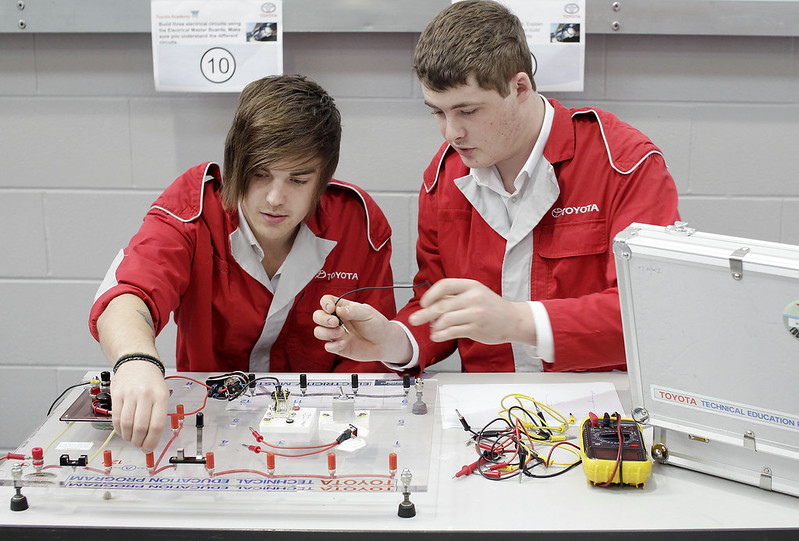 Has anyone heard of HTQs before?
[Speaker Notes: Image licensed under Attribution-NonCommercial-NoDerivs (CC BY-NC-ND 2.0) from Toyota UK at https://www.flickr.com/photos/toyotauk/6343125285]
Learning outcomes
By the end of this session, you will be able to:
Explain what a Higher Technical Qualification (HTQ) is and how it differs from other post-18 pathways;
Explain what you should do if you want to investigate HTQs further and make an application.
3
After you leave school or college
Who has a plan for when they leave school or college?

What are your options after leaving school or college?

Which options are you currently considering?
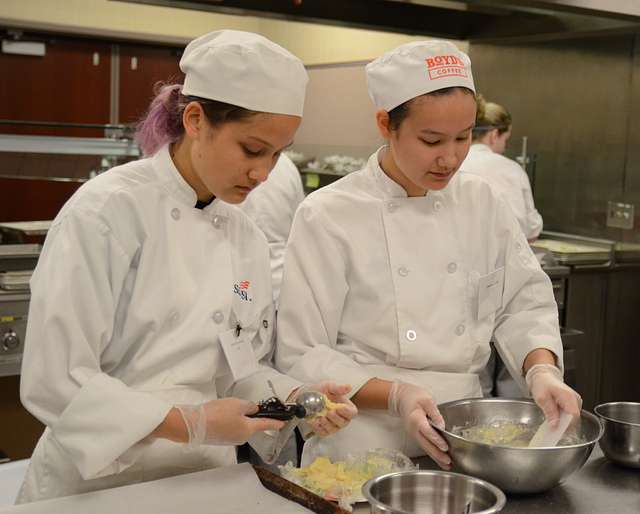 4
The main post-18 pathways
5
Comparing post-18 pathways
*As HTQs are a new quality stamp for qualifications, we've provided information on what the salary of L4/5 qualifications is - these are similar types of courses to HTQs. But with HTQs you also have confidence that they're based on the skills and knowledge employers want.
Focus on HTQs
In this session we are going to focus on:

Higher Technical Qualifications (HTQs)

Has anyone come across this pathway before?
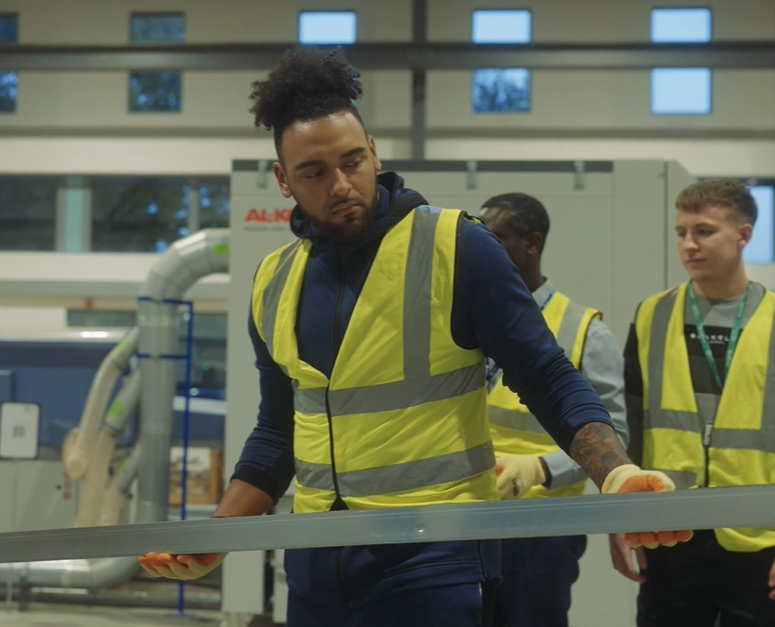 7
Show HTQ video
8
What questions do you have about HTQs?
9
HTQs include different qualifications
Higher national diplomas
Higher national certificates
Foundation degrees
Higher education diplomas
Look for the HTQ quality mark
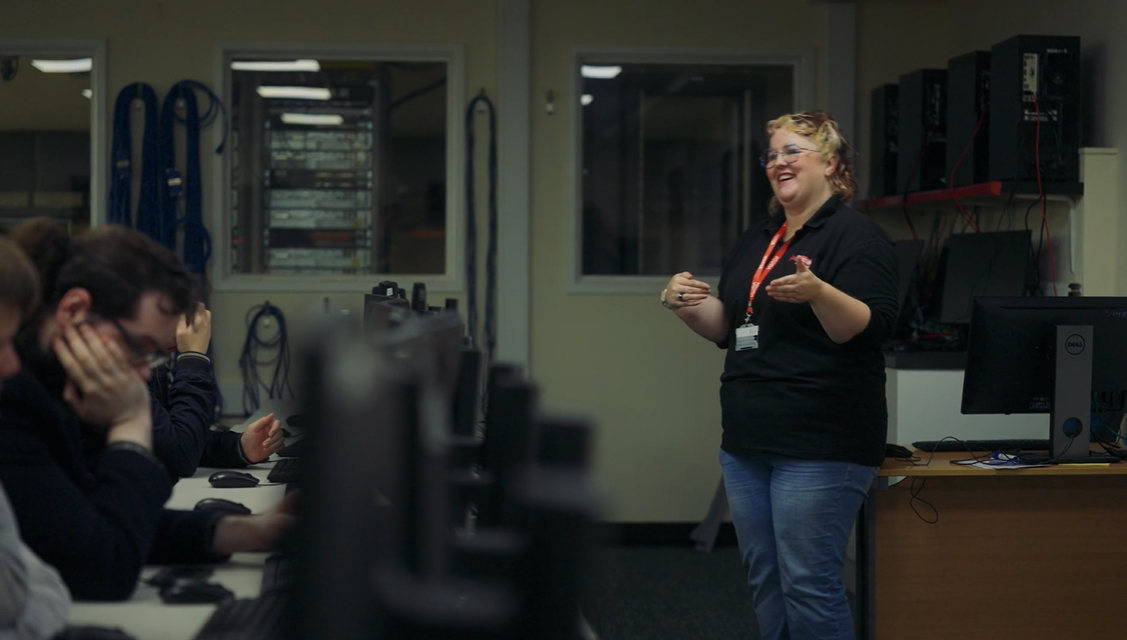 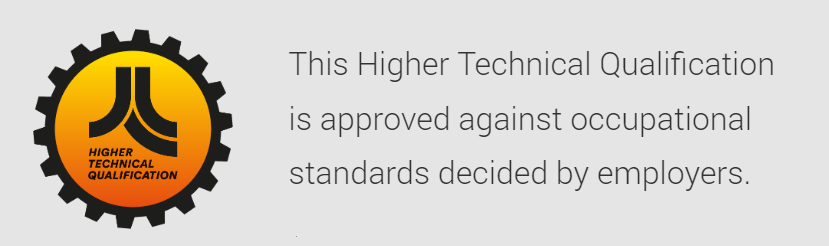 10
In summary: HTQs
11
Learning check
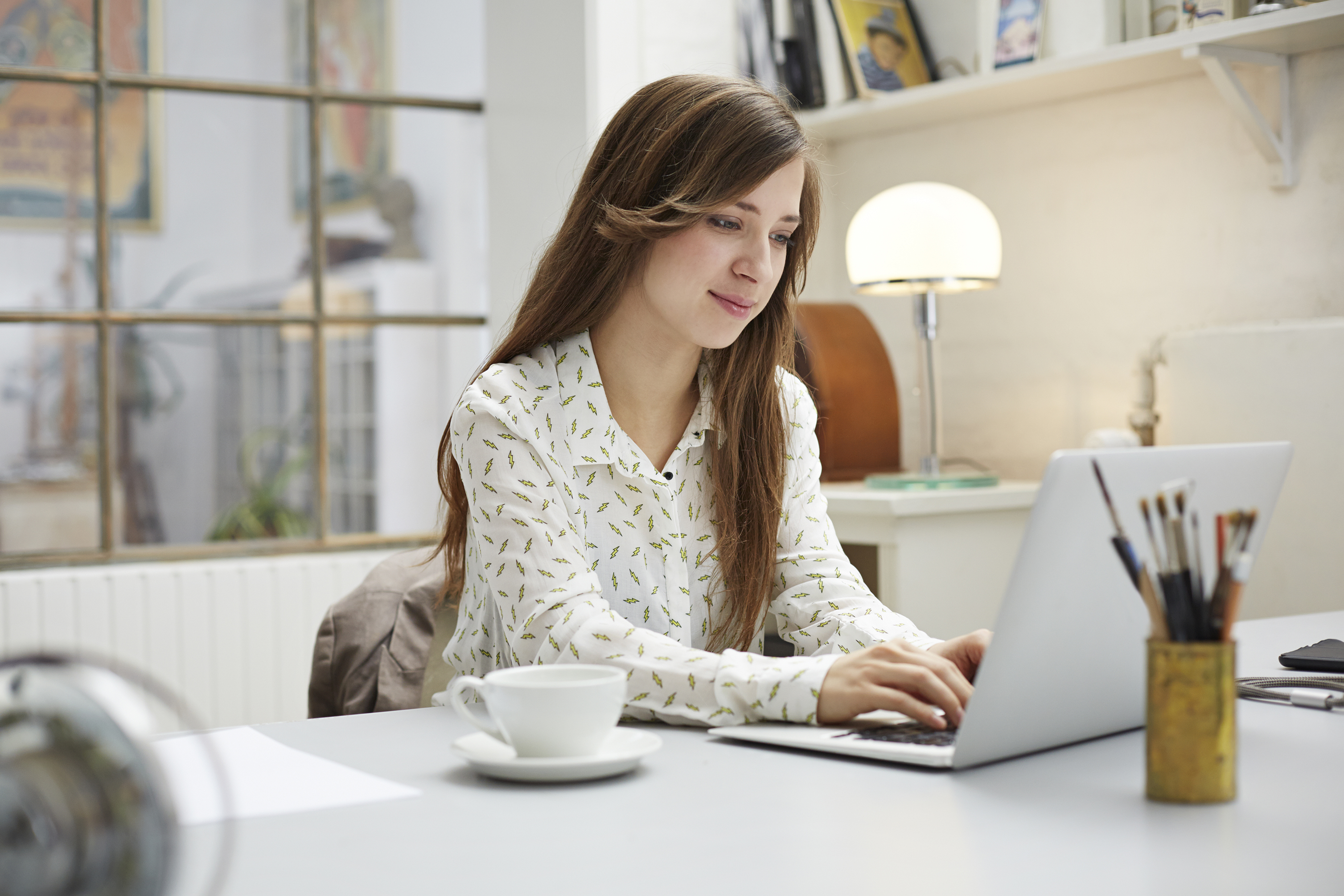 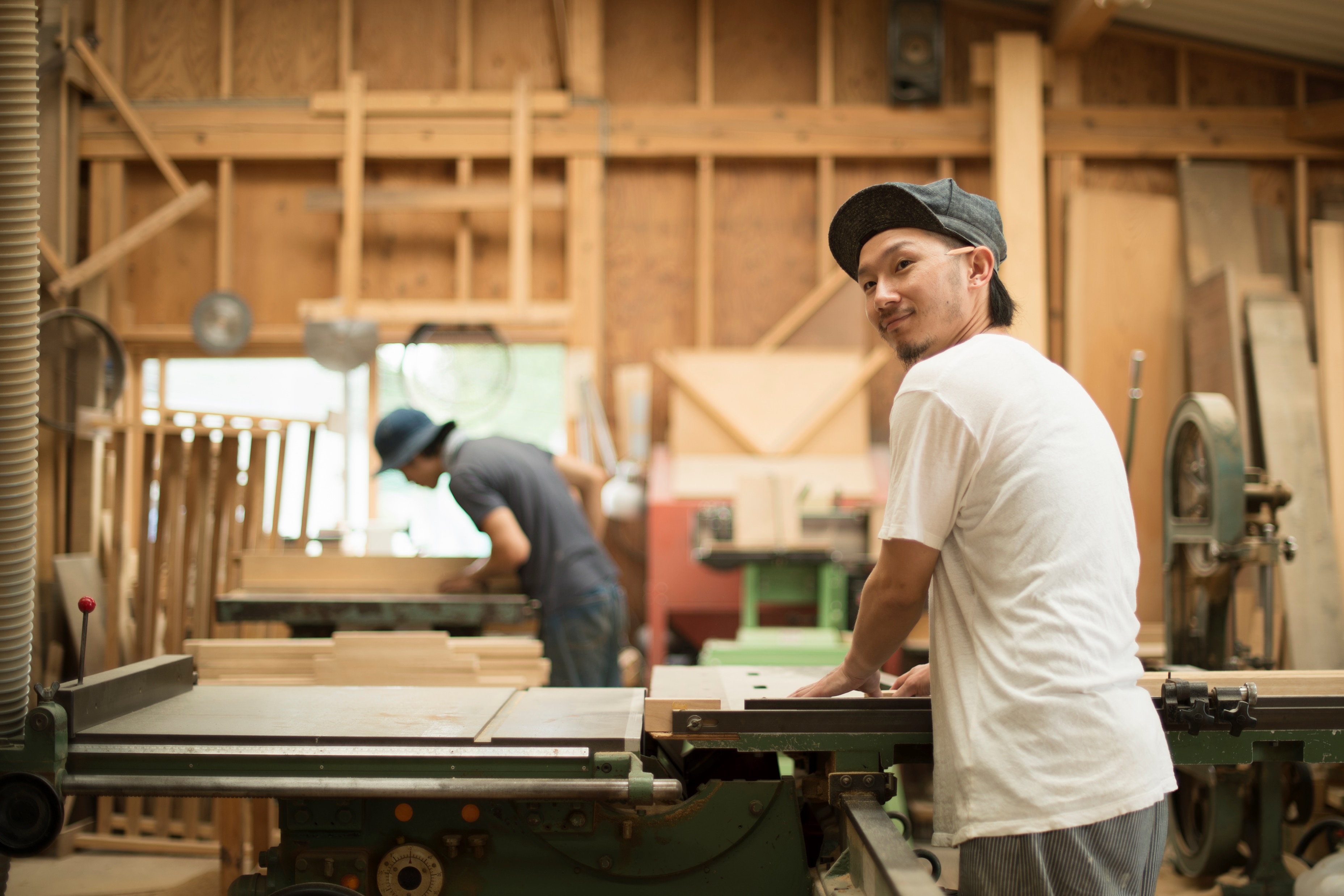 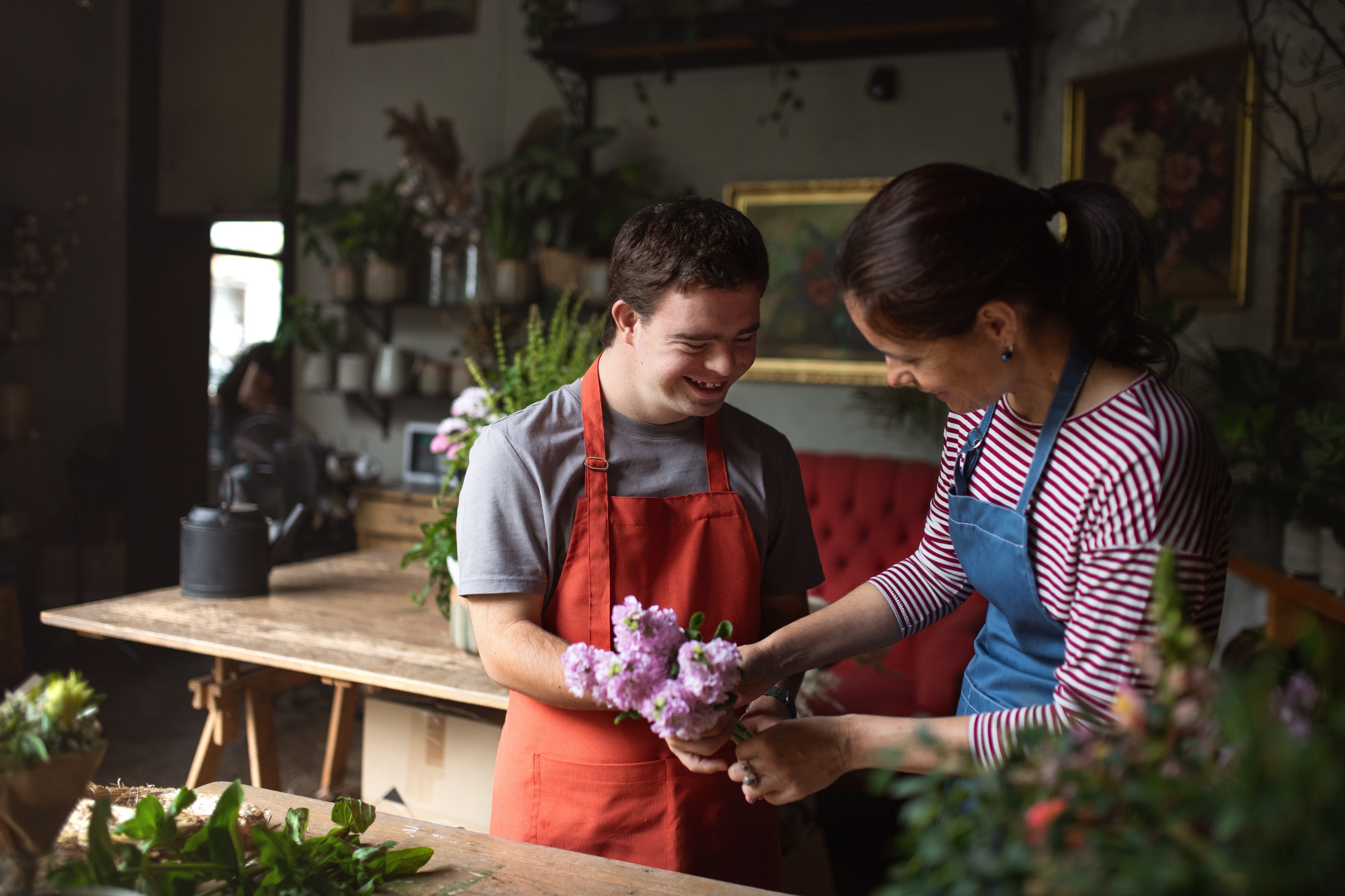 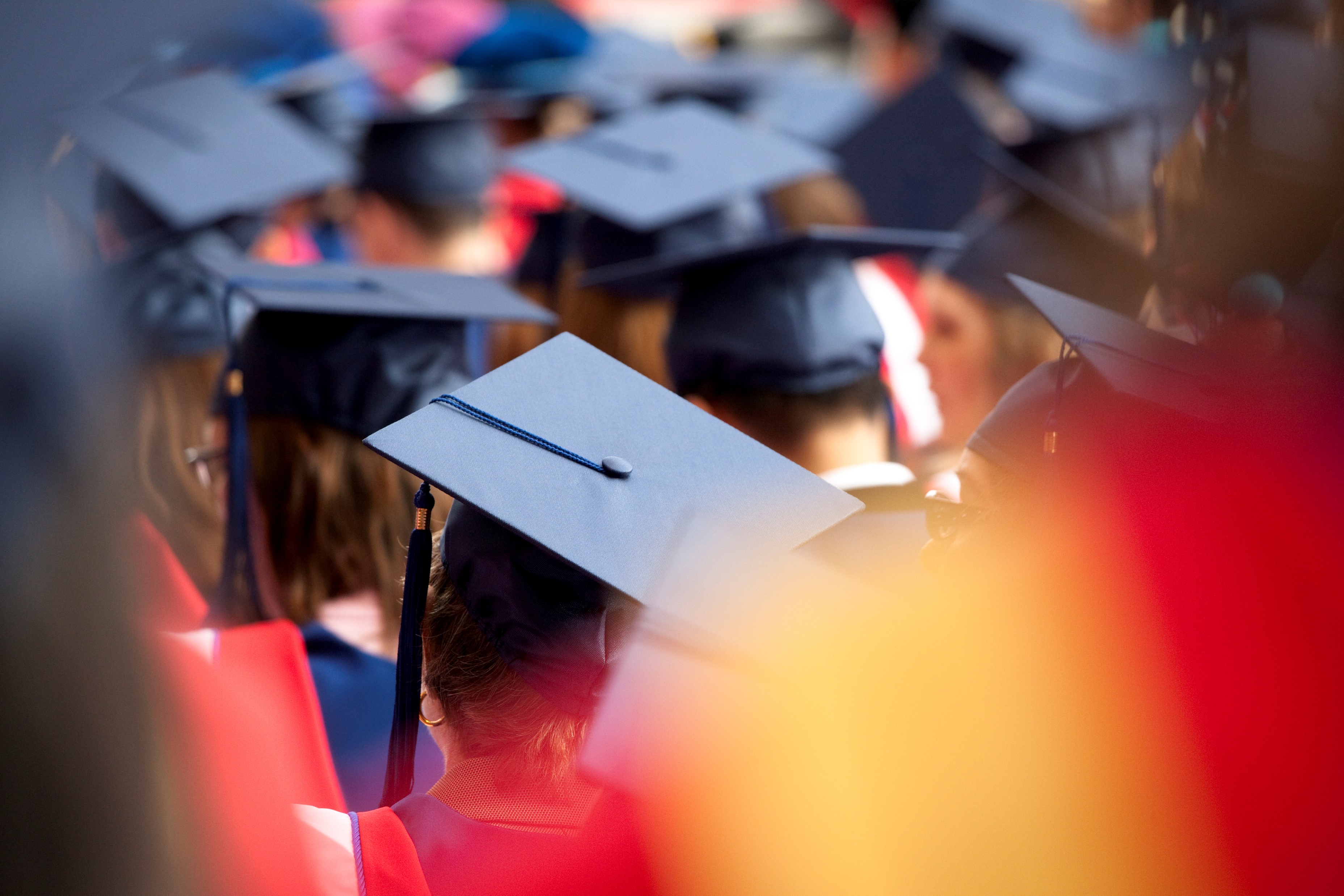 What makes HTQs different to other pathways?
Where can you do an HTQ nearby?
ADD 2-3 LOCAL PROVIDERS AND A LIST OF THE HTQS THEY OFFER. DRAW FROM THE LIST HERE: https://www.gov.uk/government/publications/list-of-higher-technical-qualifications 

For more information, here are some local contact points:
ADD LOCAL CONTACT POINTS AND SOURCES OF INFORMATION e.g. career adviser within the school or college
13
Next steps
If you are interested in HTQ or in any of the other routes that we have talked about today:
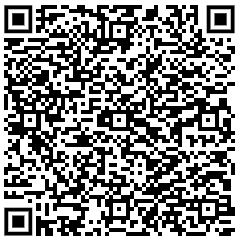 14
Review the learning outcomes
You should now be able to:
explain what a higher technical qualification (HTQ) is and how it differs from other post-18 pathways;
explain what you should do if you want to investigate HTQs further and make an application.
15
Do one thing
Make a note of one thing that you will do after this session to help you take your next steps.
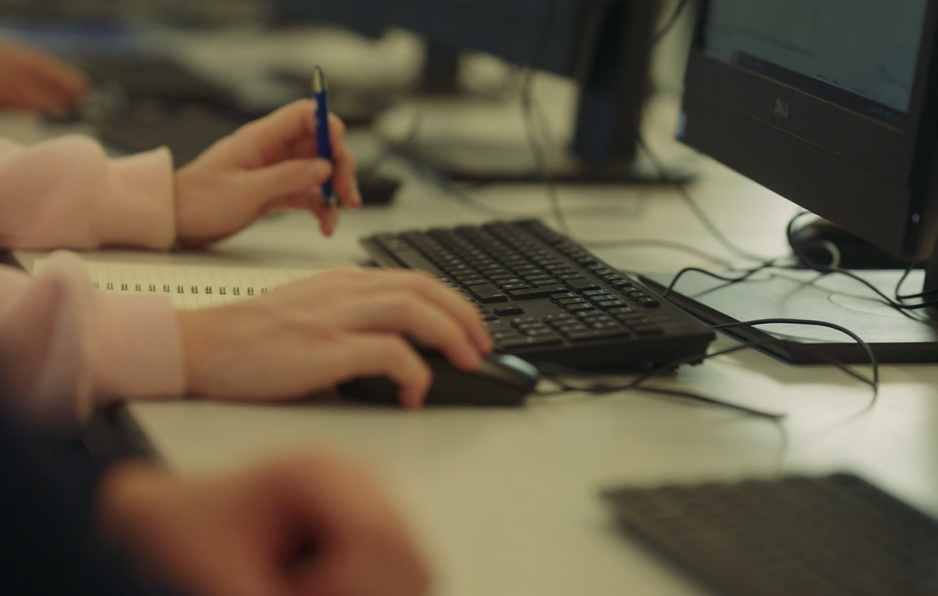 [Speaker Notes: Delivery note: Consider providing students with a summary leaflet about HTQs so they can look into further information in their own time. 
-Amazing Apprenticeships have created a comprehensive HTQ guide, here: Updated Higher Technical Qualifications guide (amazingapprenticeships.com) 
-They have also created a one-page handout that might be suitable for students, here: HTQ 1 page (amazingapprenticeships.com)]